Буквенная запись свойств сложения и вычитания
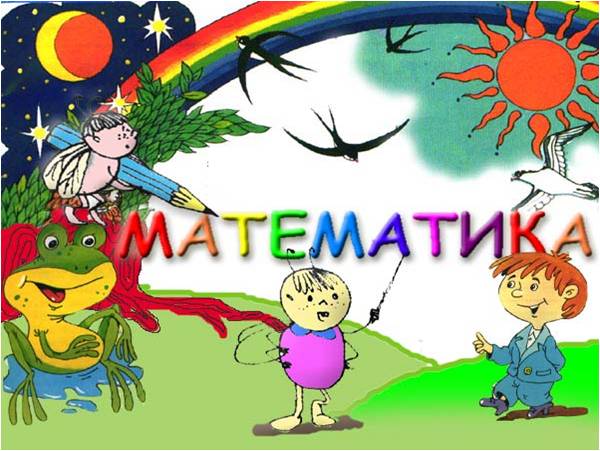 Электронное приложение к уроку по теме:«Буквенная запись свойств сложения и вычитания»
Работу выполнил учитель
 МОУ Хлебодарная СОШ № 18
Вышлова И.И.
Цели:
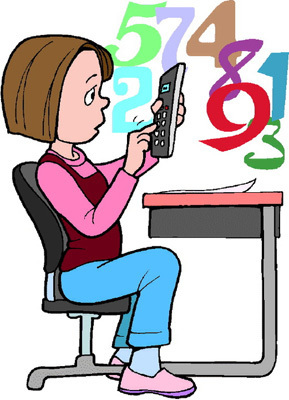 Научить записывать свойства сложения и вычитания при помощи букв;
Применять свойства сложения при выполнении упражнений.
Устные упражнения:
Напишите на каждой звездочке такое число, чтобы равенство было верным;

7*5=7+                   235+245=       *10
                     9+      = 9*5
  49:7=49-                 37+59= 3*                        
                     201- 199=96:
Найдите на координатном луче числа, записанные на ленте.
Напишите на ленте буквы, которые указывают на эти числа. 
Прочитайте слово. Что оно обозначает?
Р
Т
Е
Г
А
Изучение нового материала.
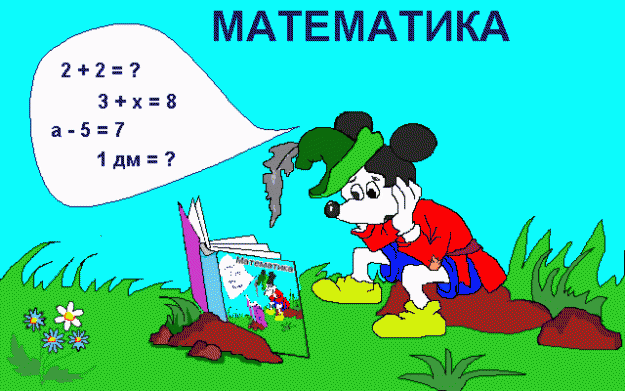 Закрепление.
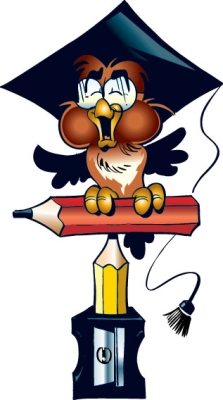 1. Сформулировать свойства сложения и вычитания.
2. Найдите значение выражения, предварительно упростив его:
а) а-28-37, при а=265;
б) 149+b-99, при b=77;
в) 237+с+163, при с=194;188;
г) d-135+165, при d=239;198.
Итог урока. Тест
1. Упростите выражение: 11а+2а+7.
а)20а;    б) 11а+9;   в) 13а+7;  г) 18а+2а
2. В одном мешке было х кг картофеля, а в другом на 8 кг больше. Сколько кг картофеля было во втором мешке?
а)х-8;       б)8х;        в) х+8.
3. Найдите значение выражения 43+(х+18), если х=19.
а)75;        б) 80;       в) 69.
Домашнее задание:
п. 9, №364 (а), 367, 368, 374(а,в).
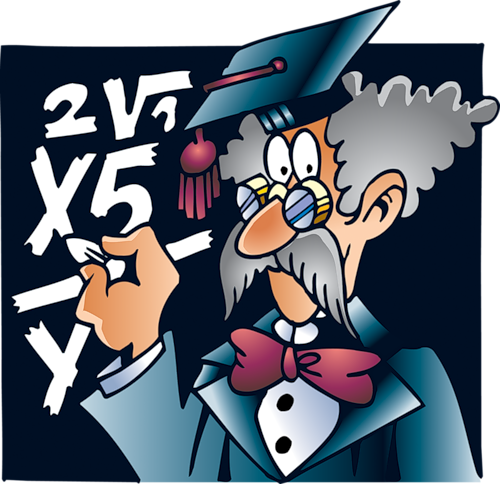 СПАСИБО ЗА УРОК!!!
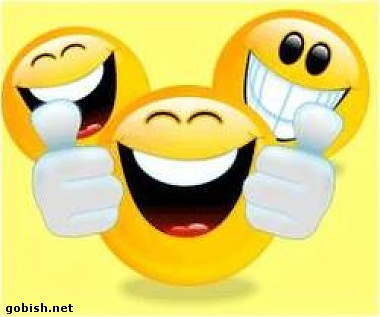